Развитие системы образования и молодёжной политики муниципального образования городской округ город Мегион                                     на 2014 год и период 2015-2020 годов
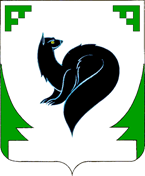 Координатор –  Департамент социальной политики администрации города Мегиона
Исполнители: 
Департамент социальной политики администрации города Мегиона
Муниципальные общеобразовательные учреждения
Муниципальные учреждения дошкольного образования
Муниципальные учреждения молодежной политики
Муниципальное автономное учреждение «Комбинат по обслуживанию учреждений социальной сферы»
Муниципальные учреждения физической культуры и спорта
Муниципальные учреждения культуры
Общество с ограниченной ответственностью «Планета
Муниципальное казенное учреждение                               «Капитальное строительство»
Муниципальное казенное учреждение                               «Служба обеспечения»
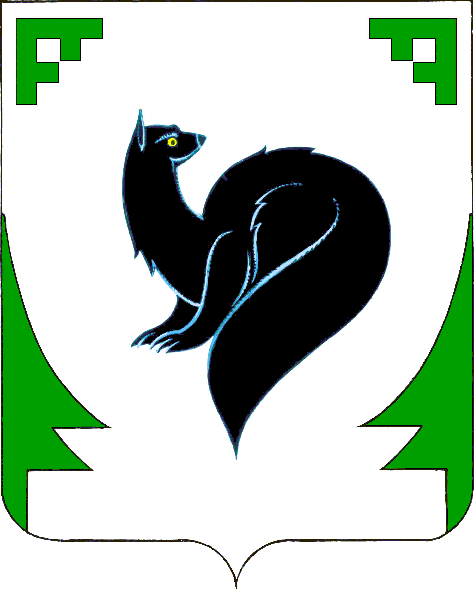 Цели и задачи муниципальной программы
Цели:
1.Обеспечение эффективного, устойчивого развития системы городского образования и создание условий для удовлетворения потребностей граждан, общества и рынка труда в качественном образовании на фоне растущих темпов инновационного развития;
2.Обеспечение эффективного, устойчивого развития системы городского образования и молодёжной политики.
3.Формирование правовых, социально-экономических, организационных, культурных и иных условий, способствующих самореализации и гражданскому становлению подростков и молодежи города.
Задачи:
 1.Обеспечение возможности для развития, сохранение и укрепление здоровья детей и подростков; повышение профессионального уровня педагогических и управленческих кадров; информатизация системы обеспечивающих единое образовательное пространство;
2.Обеспечение безопасных и комфортных условий образовательного процесса для обучающихся, воспитанников и работников муниципальных образовательных учреждений во время их учебной и трудовой деятельности;
3.Организация и осуществление мероприятий по работе с детьми, формирование активной жизненной позиции через систему мер гражданского и патриотического воспитания.
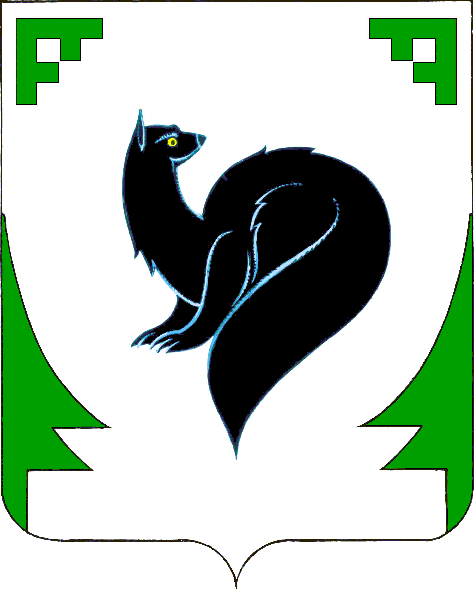 Целевые показатели муниципальной программы
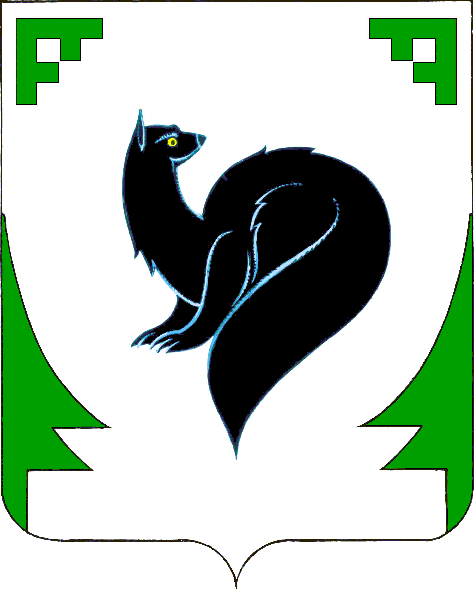 Целевые показатели муниципальной программы
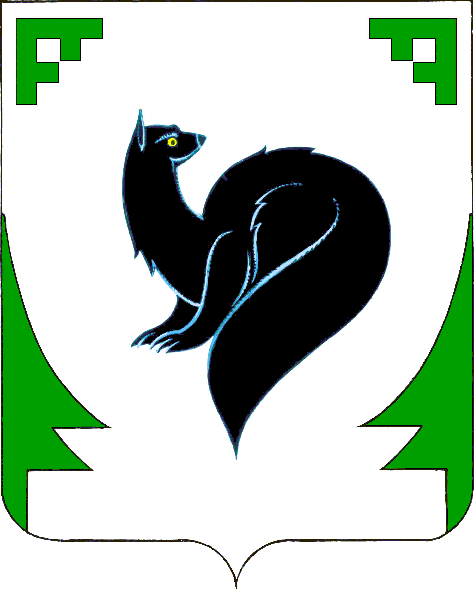 Целевые показатели муниципальной программы
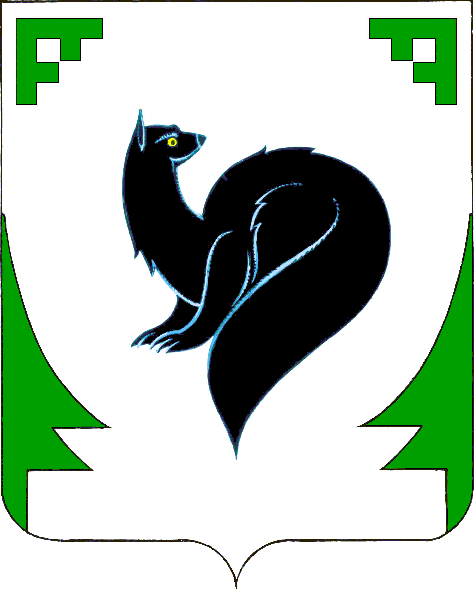 Целевые показатели муниципальной программы
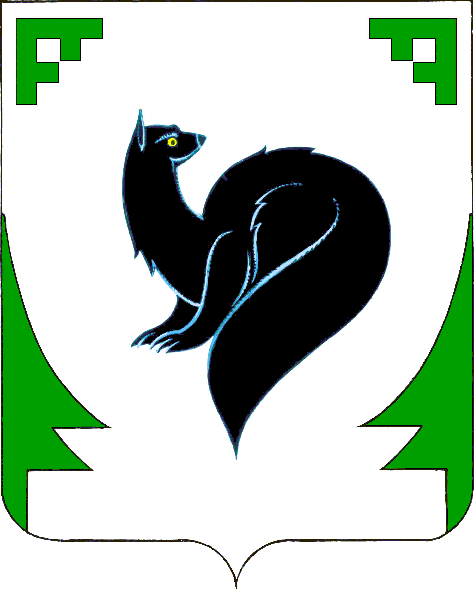 Целевые показатели муниципальной программы
Целевые показатели муниципальной программы
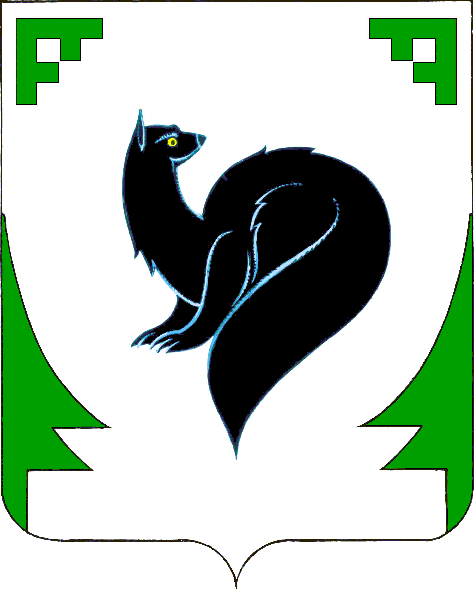 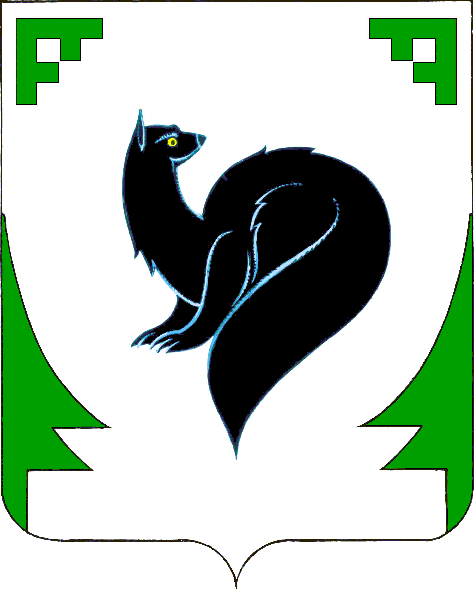 Основные мероприятия муниципальной программы
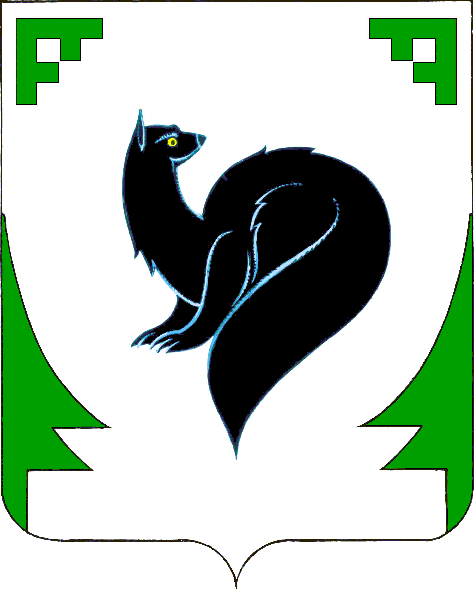 Основные мероприятия муниципальной программы
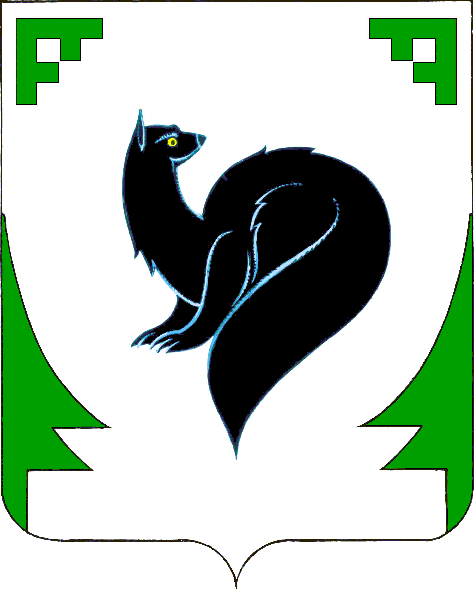 Основные мероприятия муниципальной программы
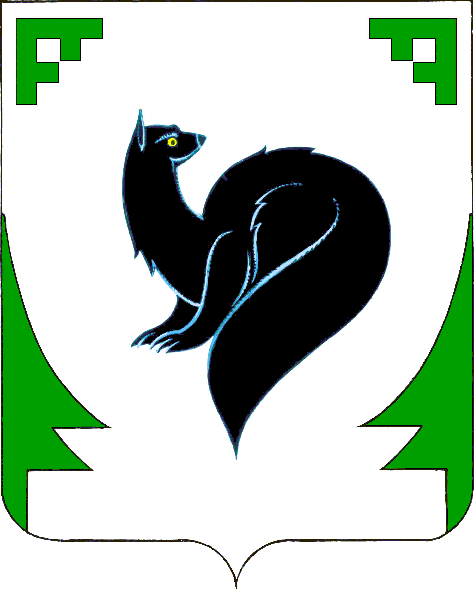 Основные мероприятия муниципальной программы
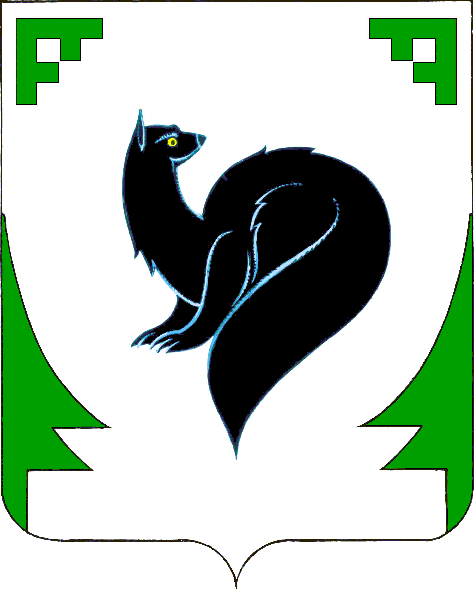 Основные мероприятия муниципальной программы
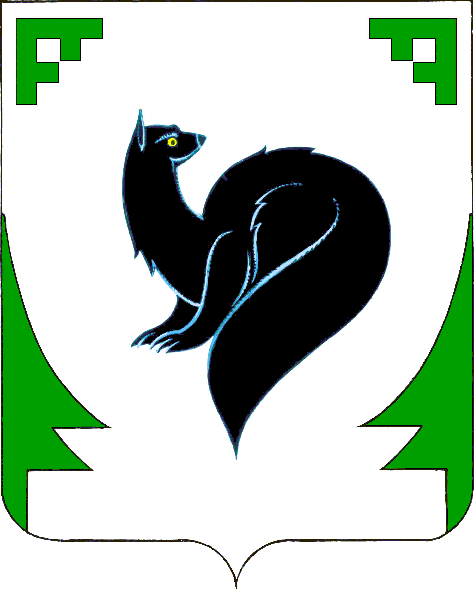 Основные мероприятия муниципальной программы
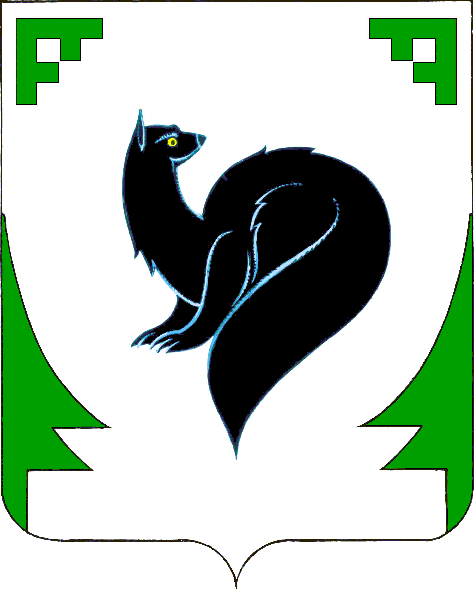 Основные мероприятия муниципальной программы
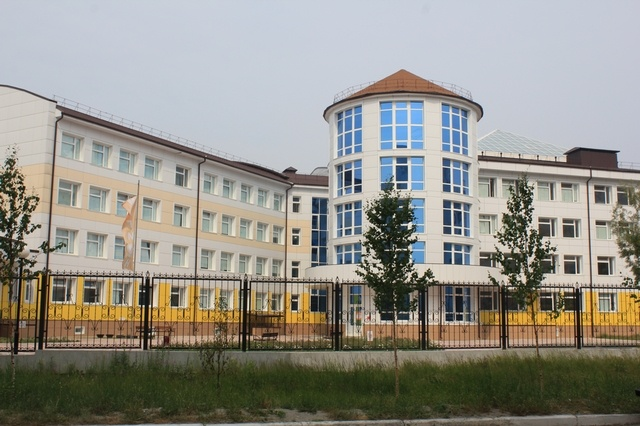 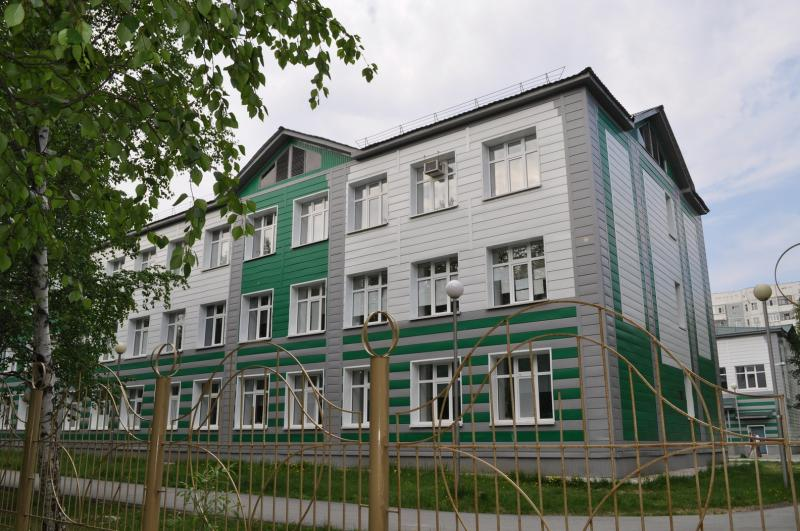 СПАСИБО  ЗАВНИМАНИЕ!
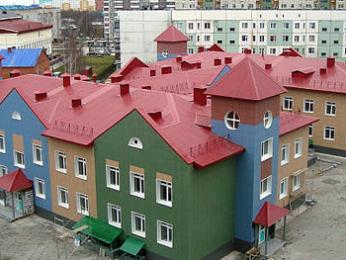 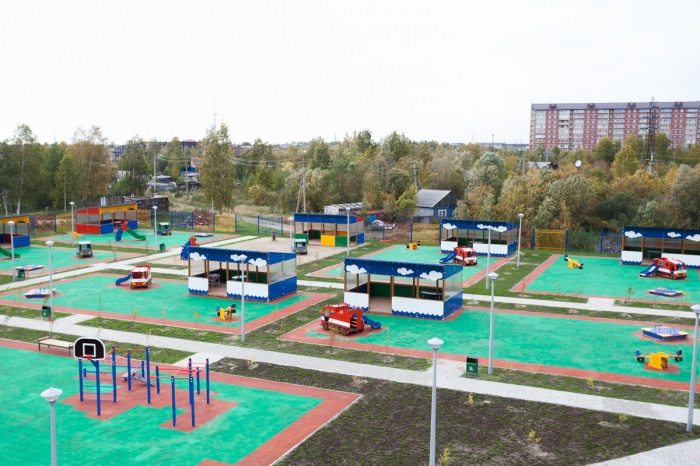 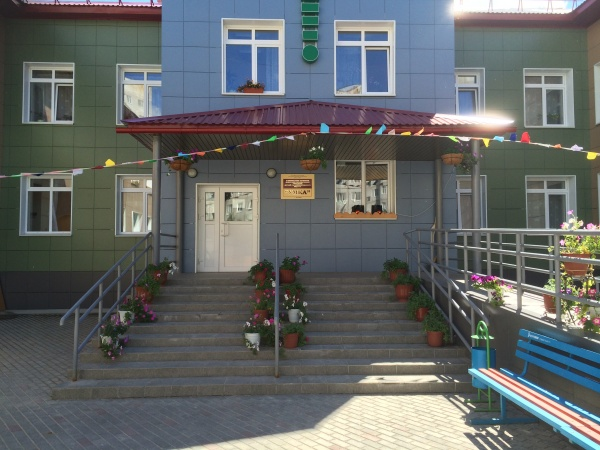 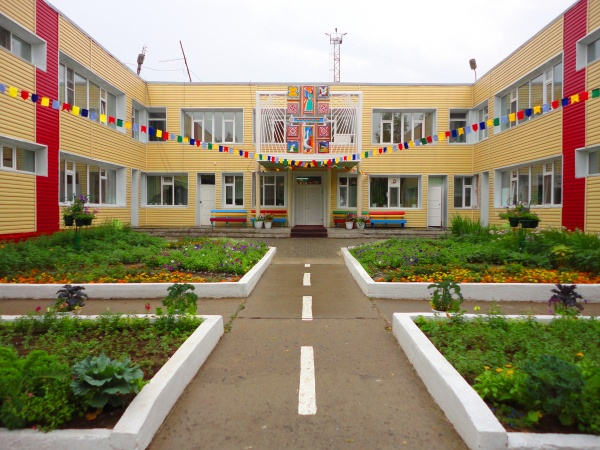